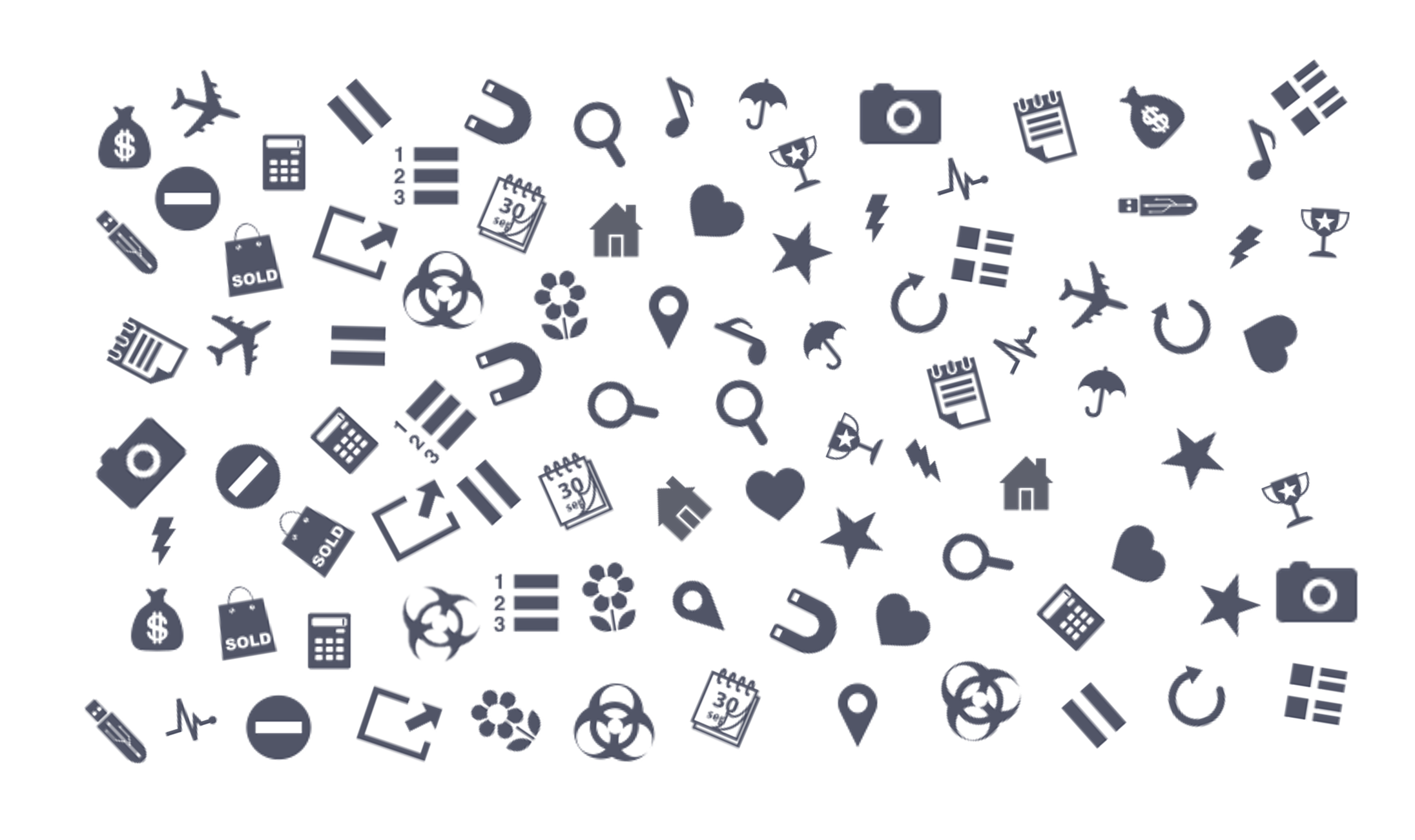 2020年经济管理学院
第二届第二任
团总支、学生会换届竞聘
竞 聘 人：冯某某
竞聘职位：主席
PART TWO
Supporters say that the ease of use of presentation
PART ONE
Supporters say that the ease of use of presentation
CON
TENTS
PART FOUR
Supporters say that the ease of use of presentation
PART THREE
Supporters say that the ease of use of presentation
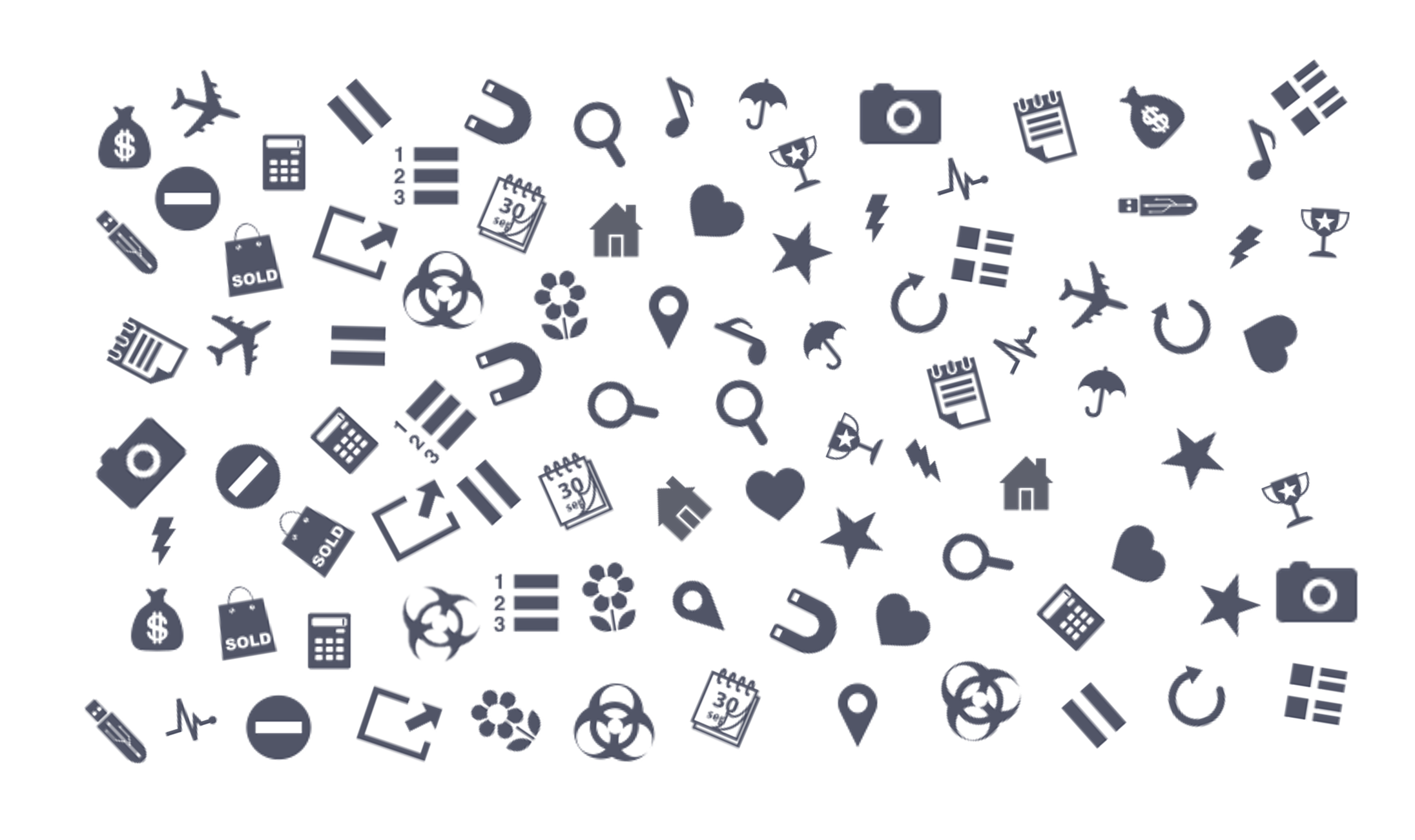 1
PART ONE
ZHENBUZHIDAOYAOXIESHENZHENBUZHIDAOYAOXIESHENZHENBUZHIDAOYAOXIESHENZHENBUZHIDAOYAOXIESHEN
可以写一些东西可以写一些东西
可以写一些东西
可以写一些东西
可以写一些东西
可以写一些东西
可以写一些东西
可以写一些东西
PART 
ONE
Supporters say that the ease of use of presentation
可以写一些东西可以写一些东西
可以写一些东西
可以写一些东西
可以写一些东西
可以写一些东西
可以写一些东西
可以写一些东西
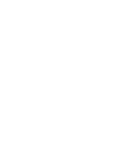 可以写一些东西可以写一些东西
可以写一些东西
可以写一些东西
可以写一些东西
可以写一些东西
可以写一些东西
可以写一些东西
PART 
ONE
Supporters say that the ease of use of presentation
可以写一些东西可以写一些东西
可以写一些东西
可以写一些东西
可以写一些东西
可以写一些东西
可以写一些东西
可以写一些东西
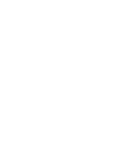 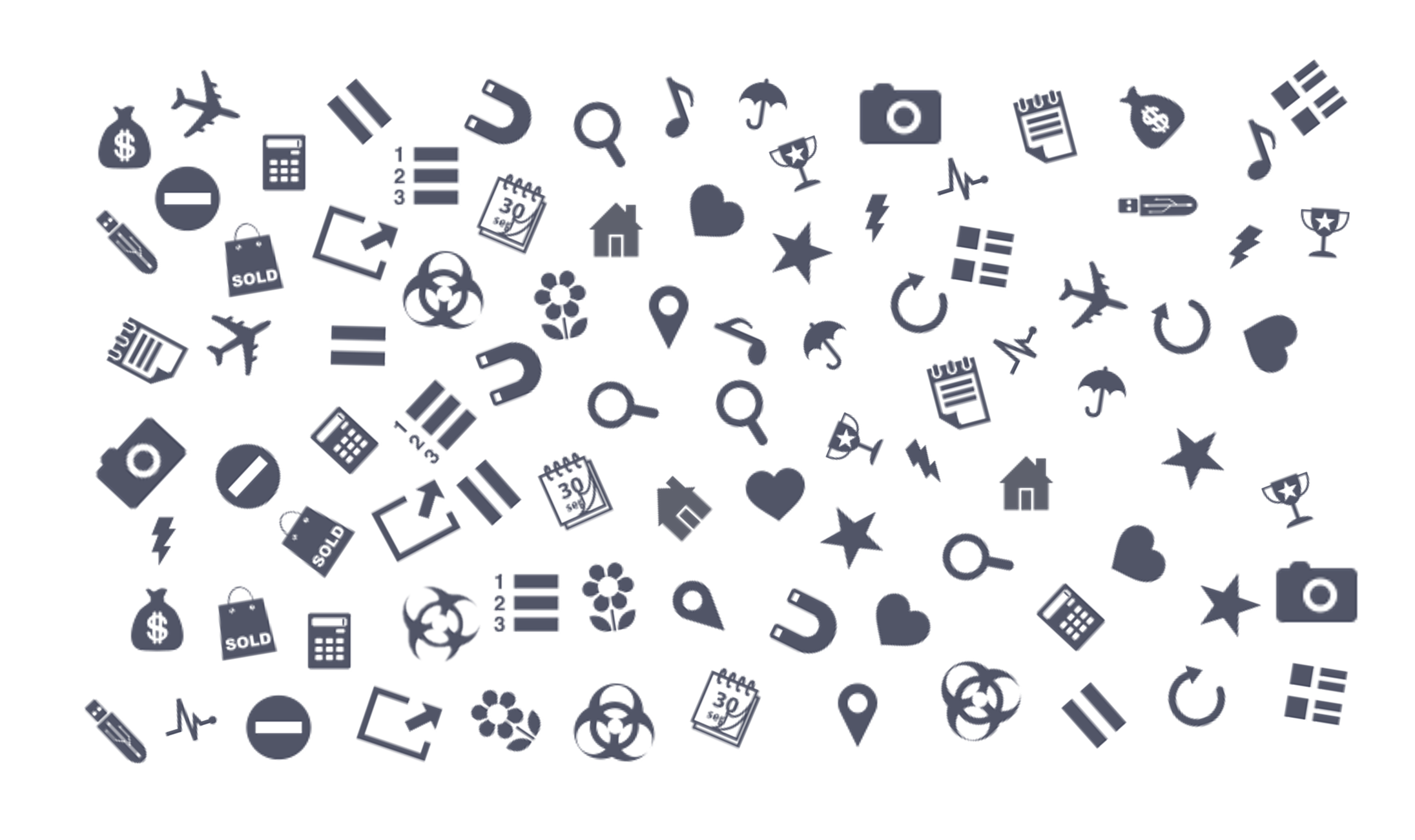 Part one
Supporters say that the ease of use of presentation
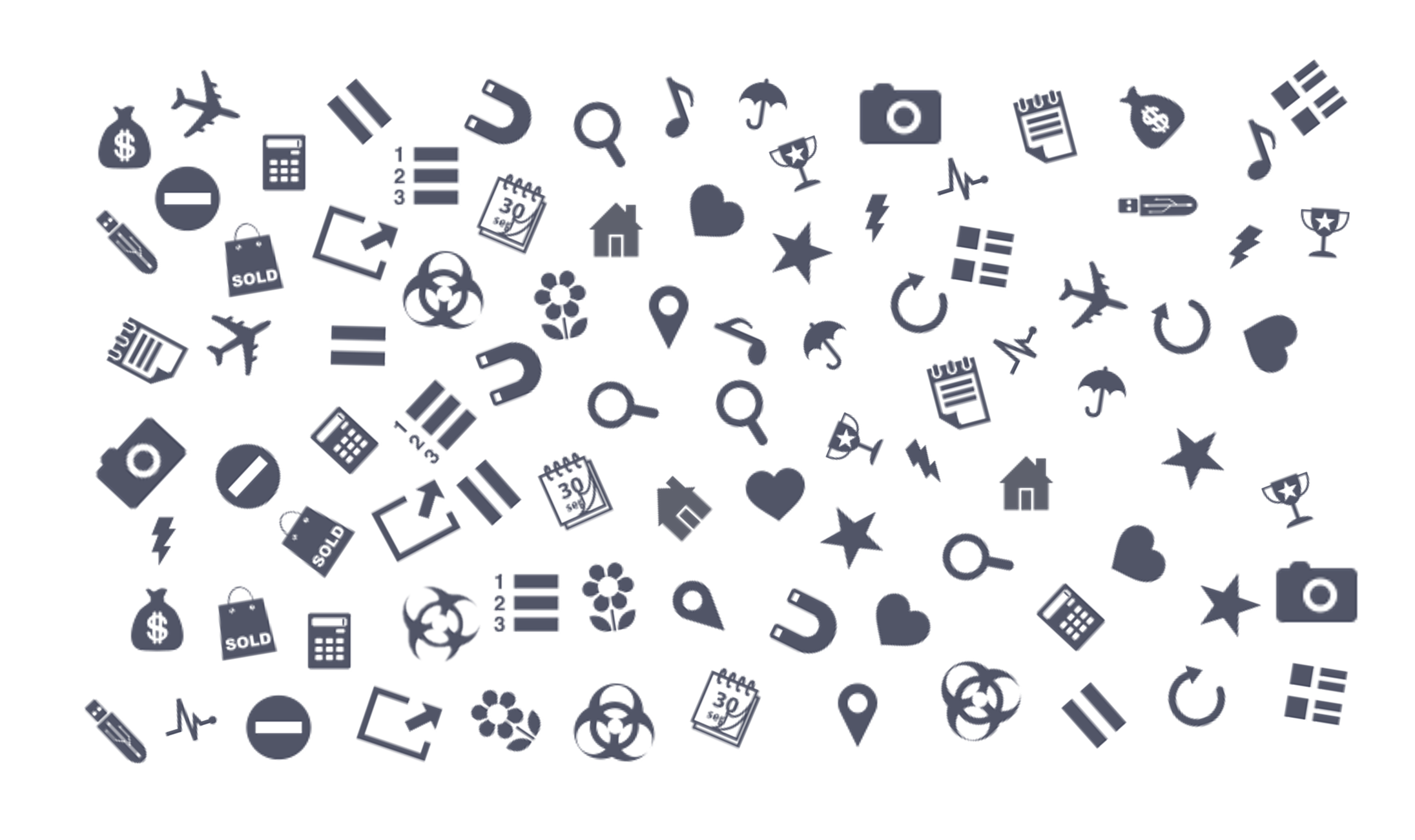 2
PART ONE
ZHENBUZHIDAOYAOXIESHENZHENBUZHIDAOYAOXIESHENZHENBUZHIDAOYAOXIESHENZHENBUZHIDAOYAOXIESHEN
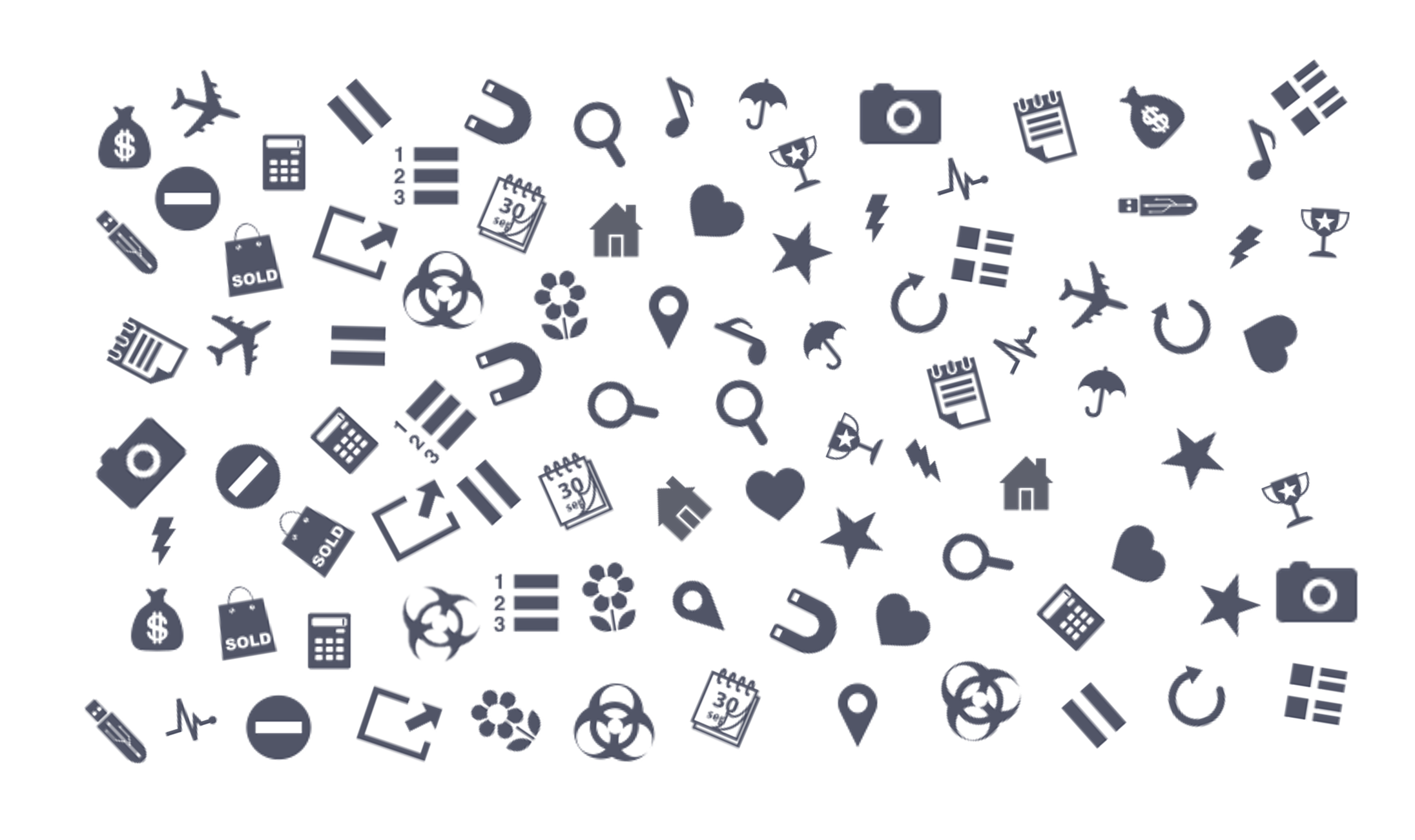 Part one
Part one
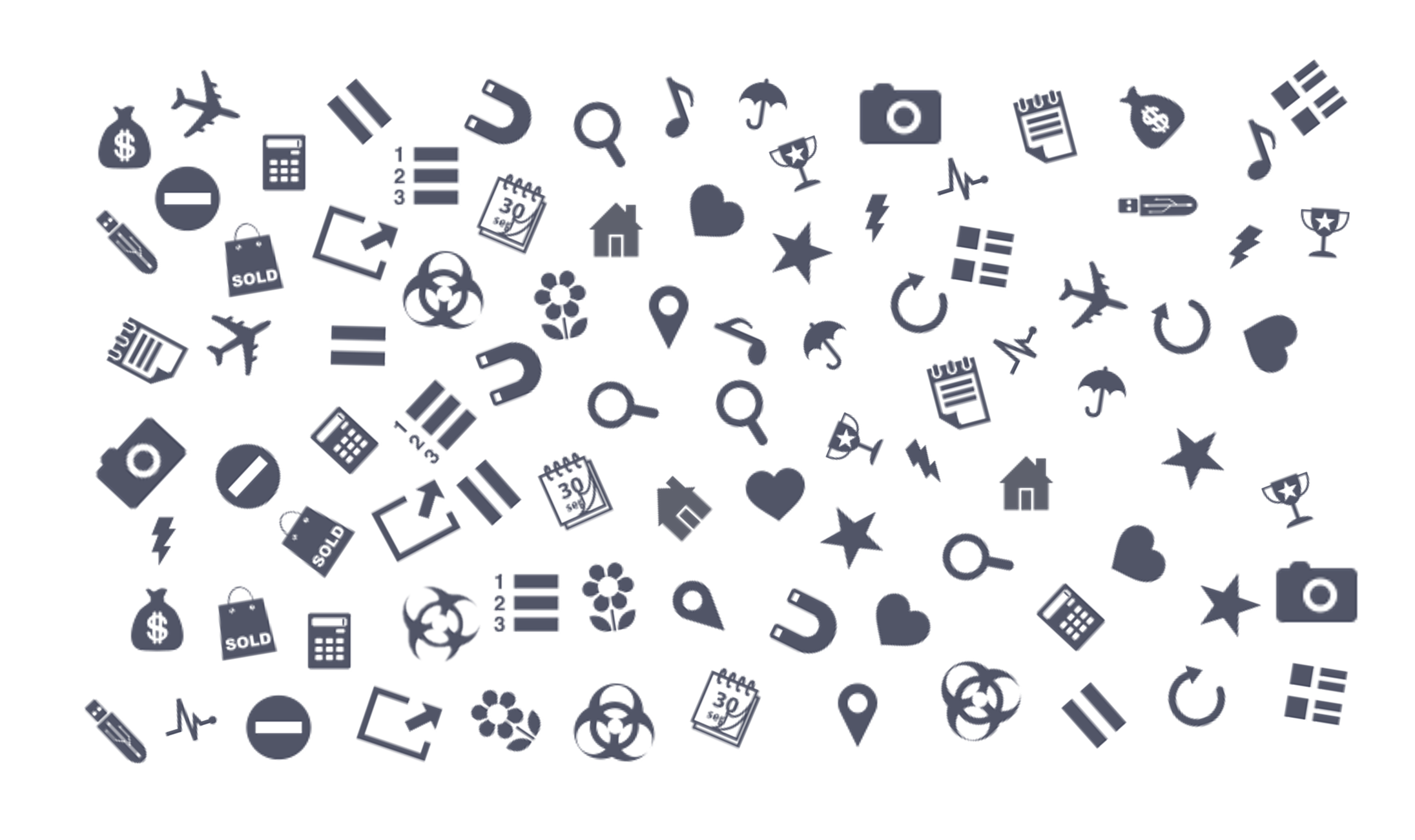 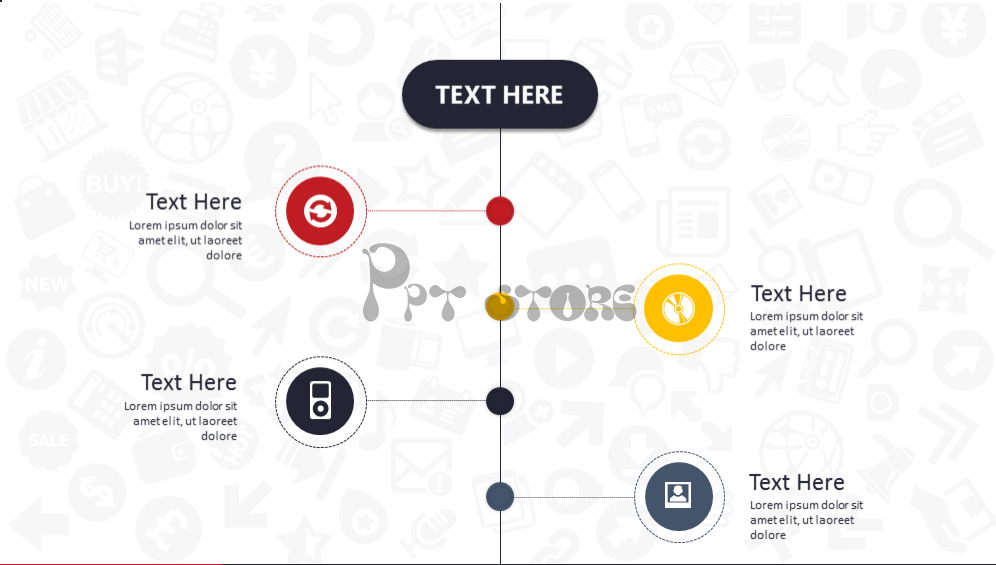 Part one
Text Here
ZHENBUZHIDAOYAOXIES
Text Here
ZHENBUZHIDAOYAOXIES
Text Here
ZHENBUZHIDAOYAOXIES
Text Here
ZHENBUZHIDAOYAOXIES
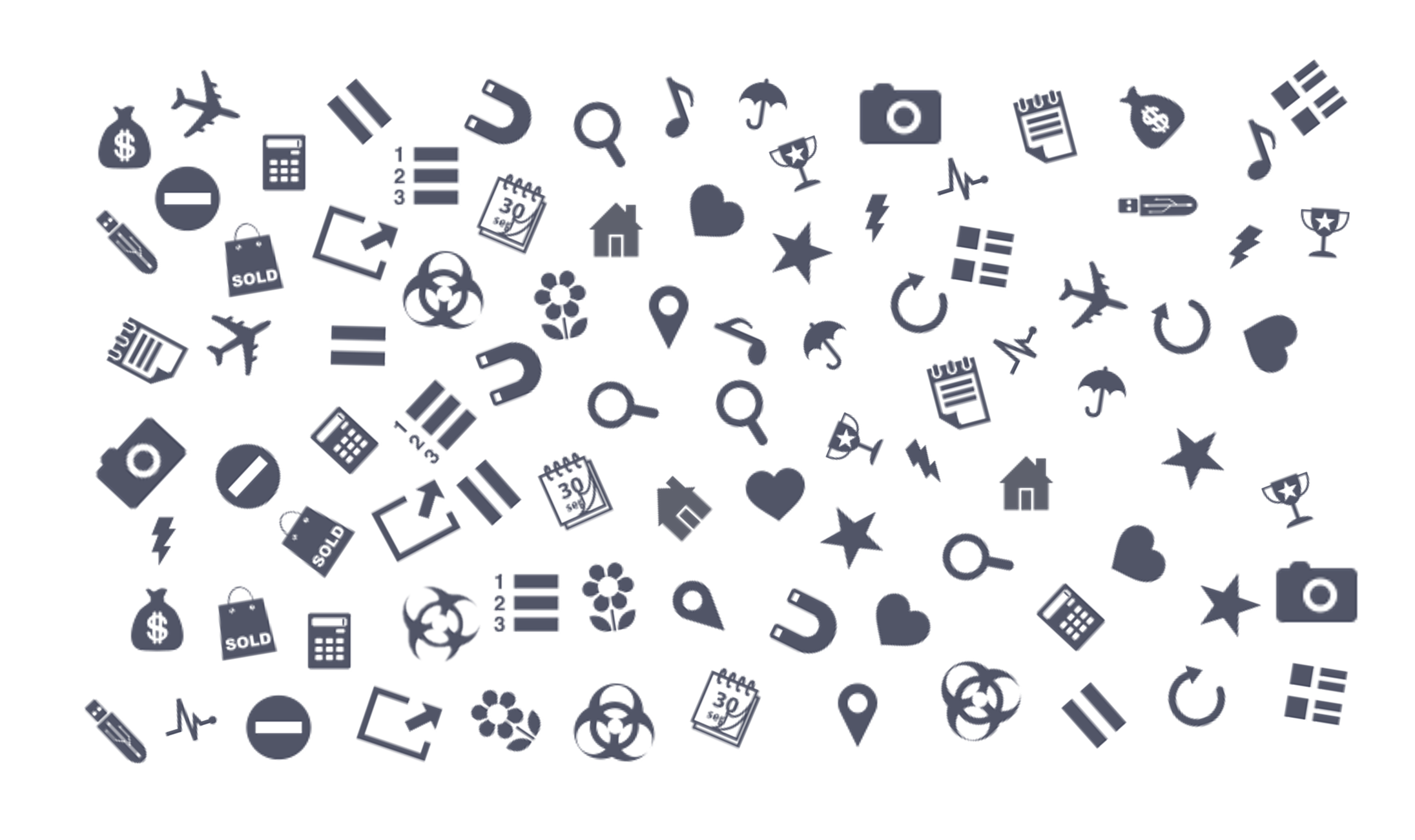 3
PART ONE
ZHENBUZHIDAOYAOXIESHENZHENBUZHIDAOYAOXIESHENZHENBUZHIDAOYAOXIESHENZHENBUZHIDAOYAOXIESHEN
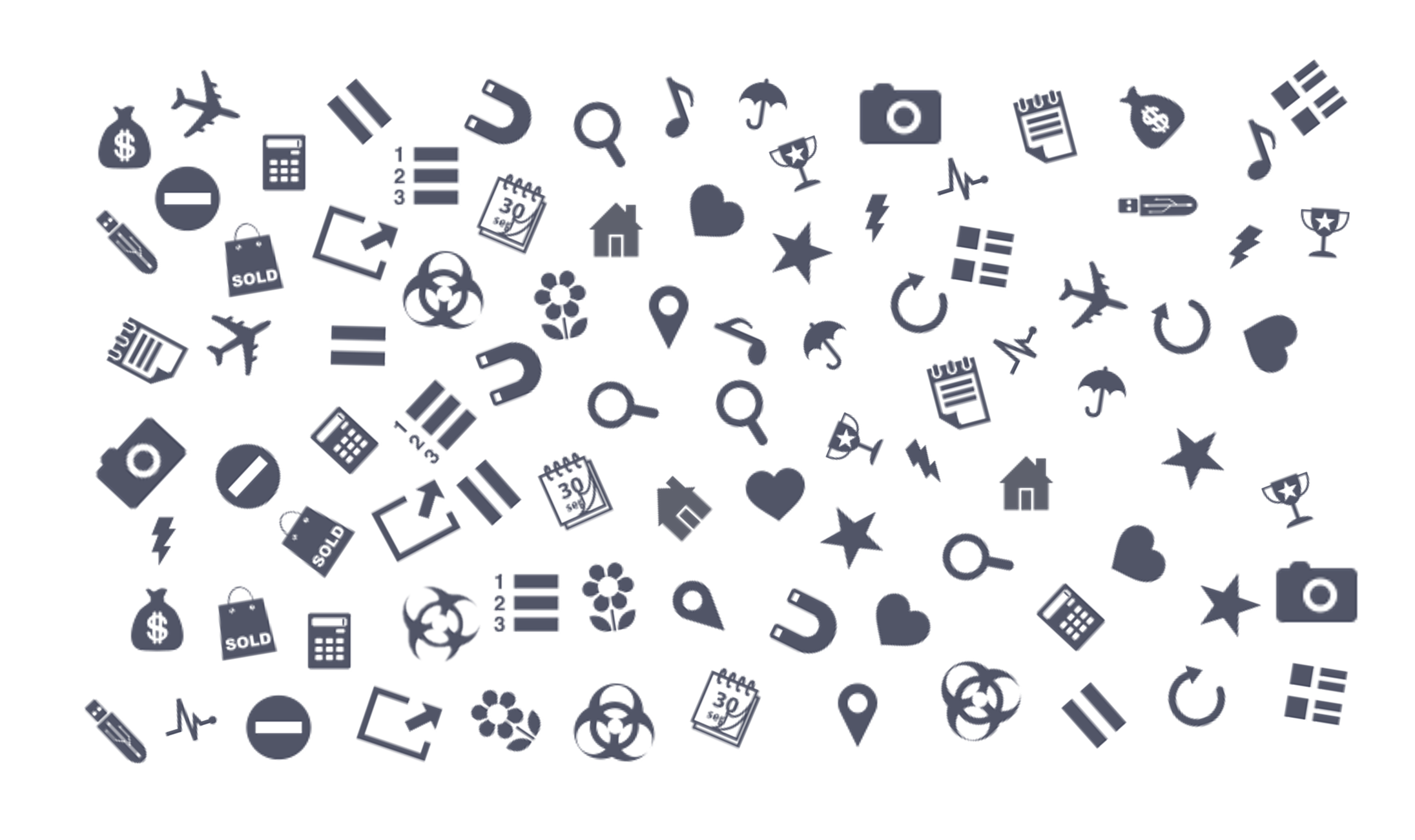 Text Here
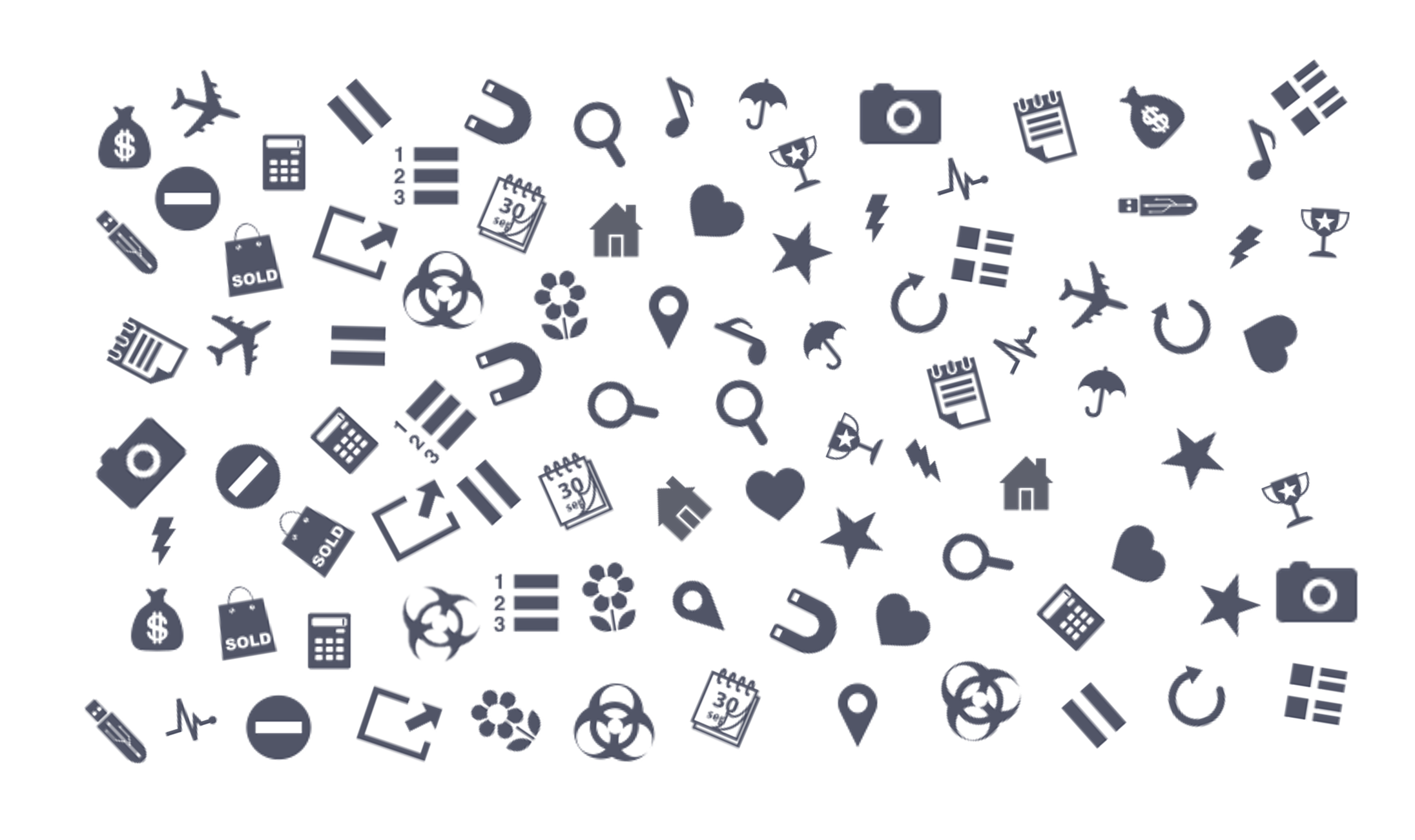 Text Here
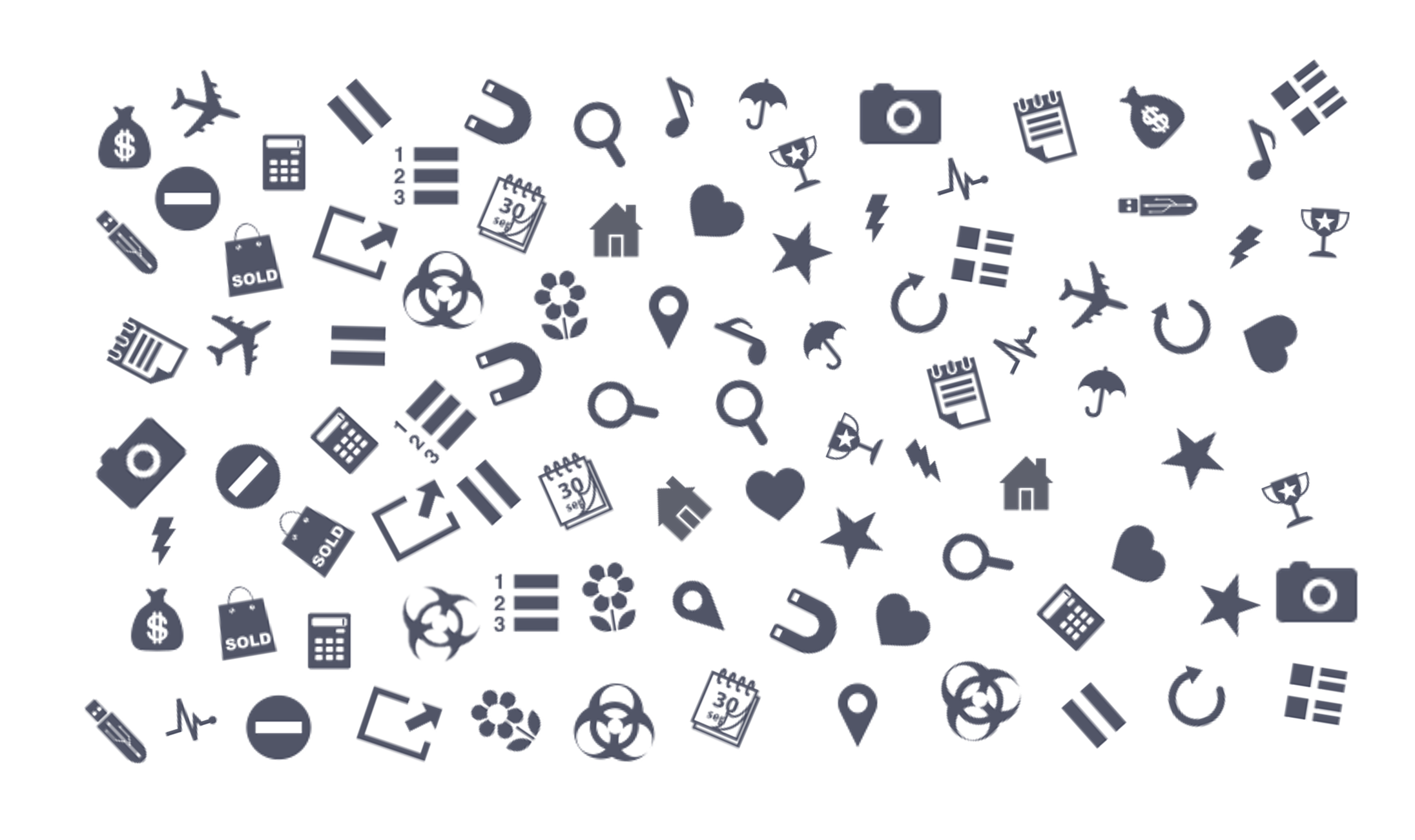 Text Here
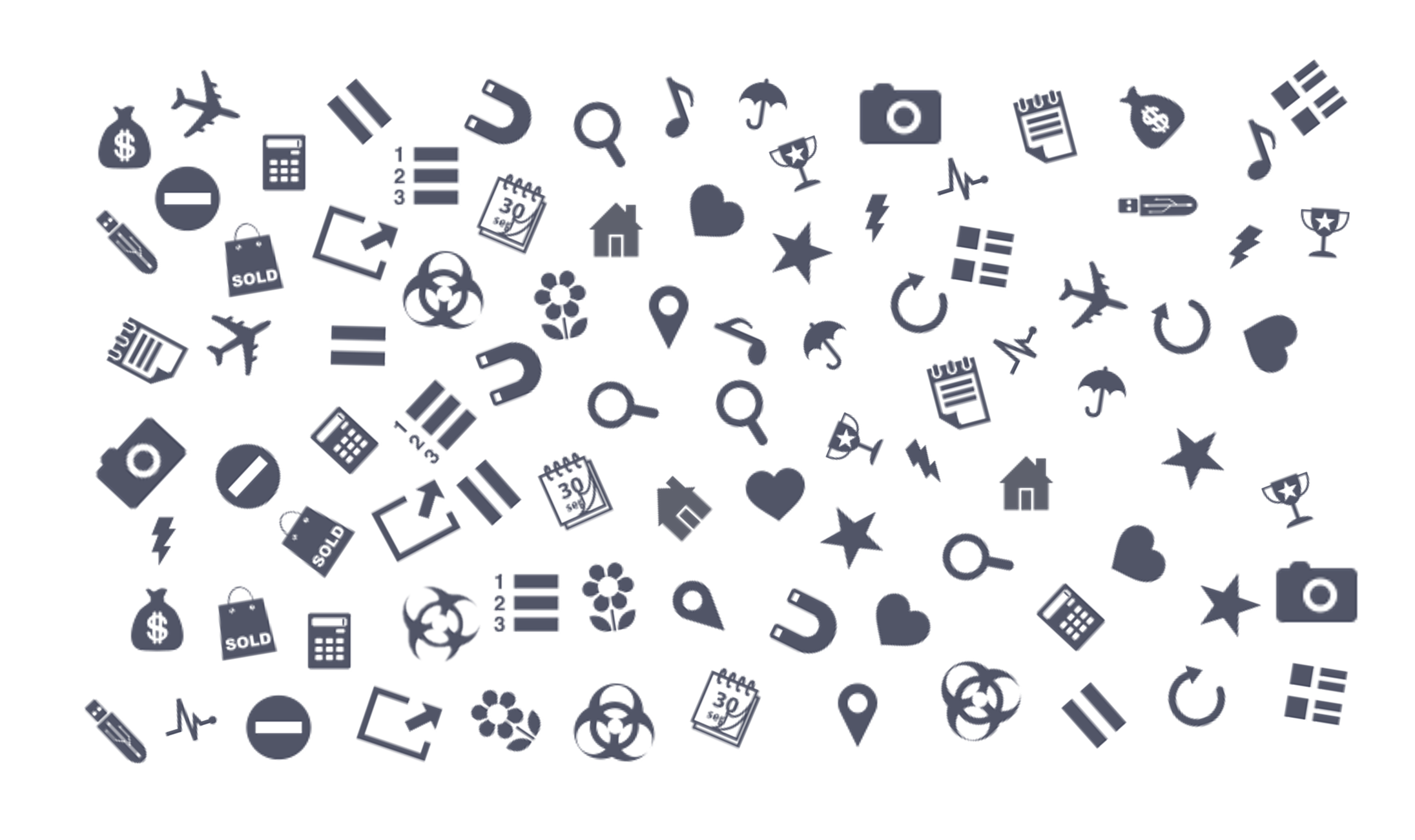 4
PART ONE
ZHENBUZHIDAOYAOXIESHENZHENBUZHIDAOYAOXIESHENZHENBUZHIDAOYAOXIESHENZHENBUZHIDAOYAOXIESHEN
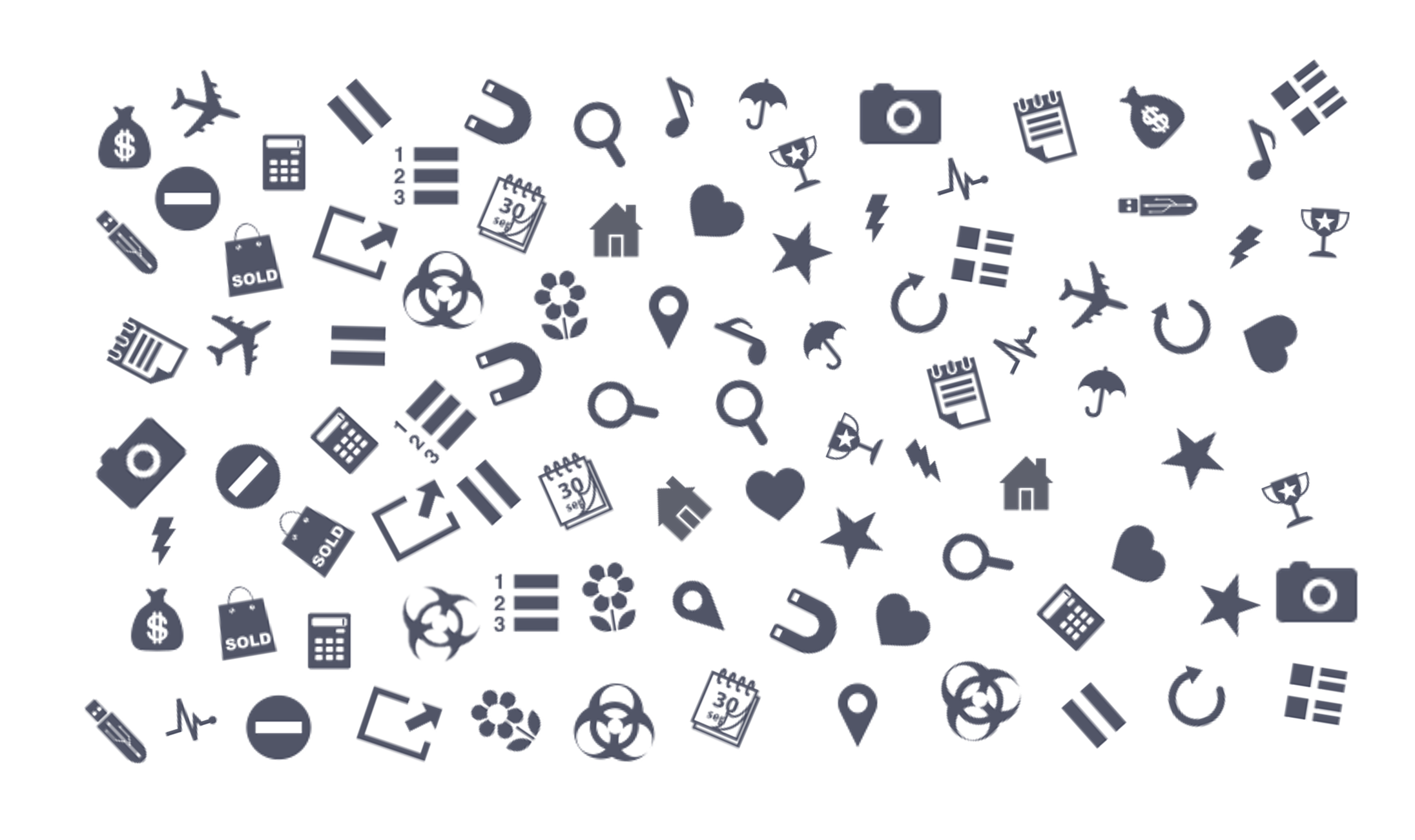 Text Here
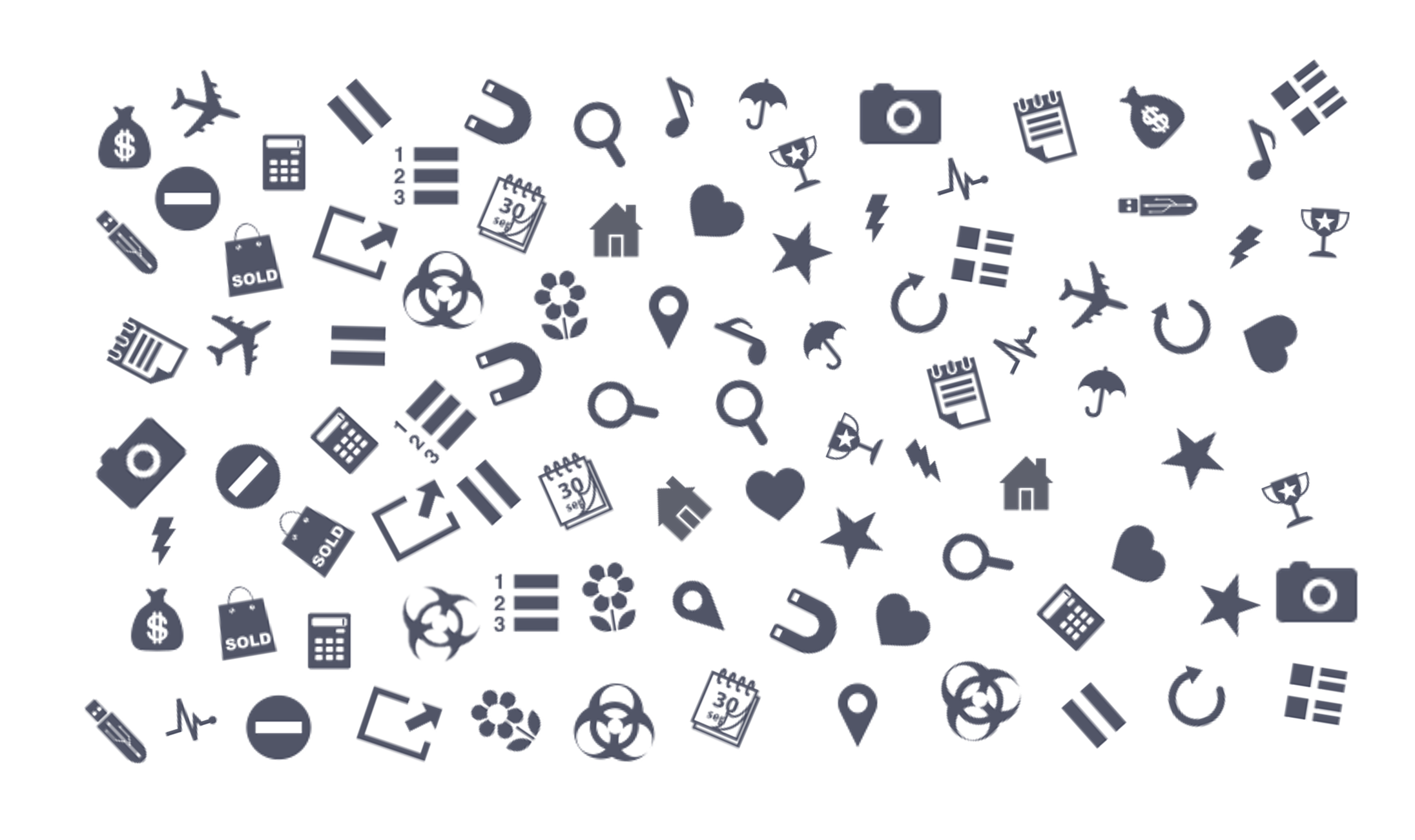 Text Here
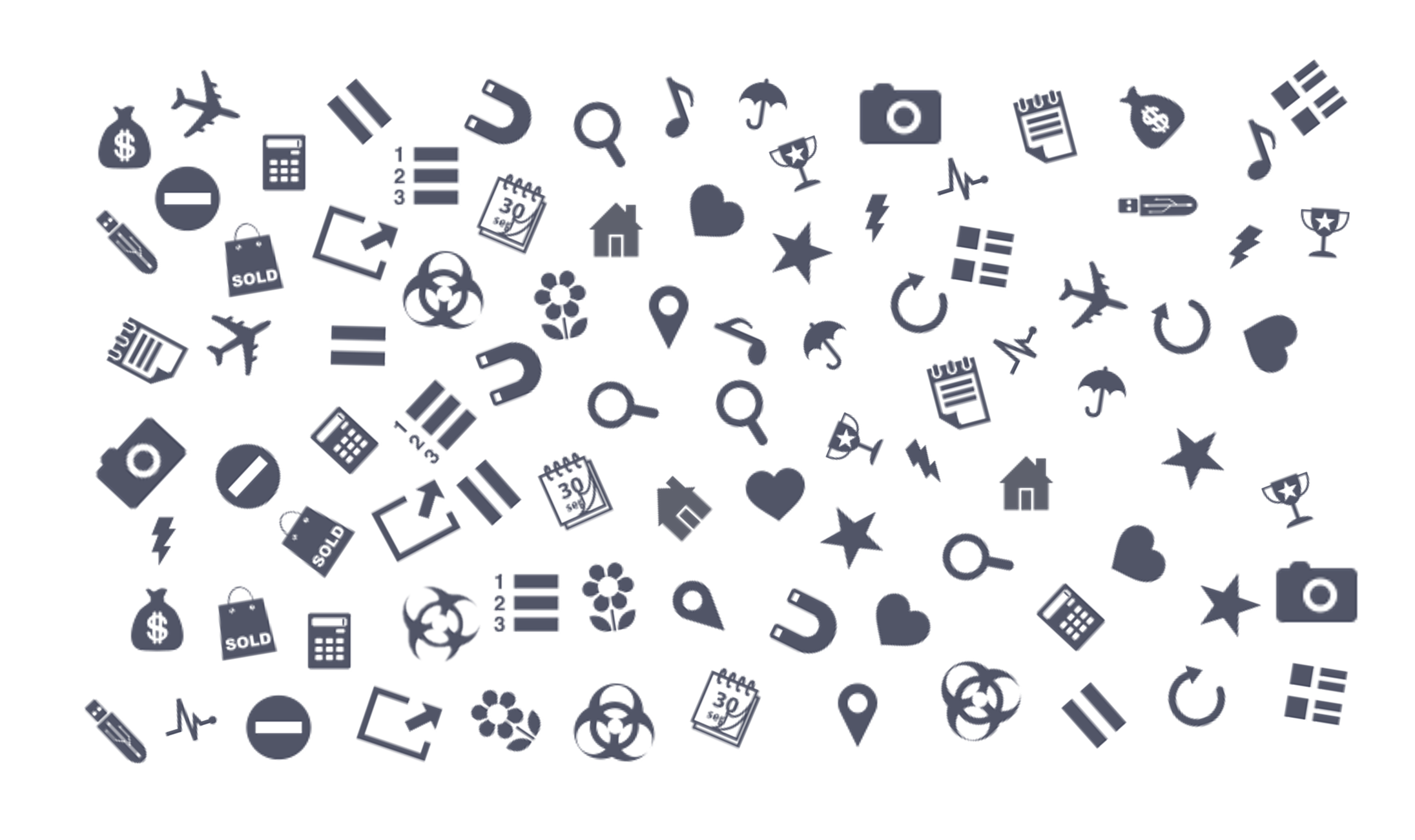 Text Here
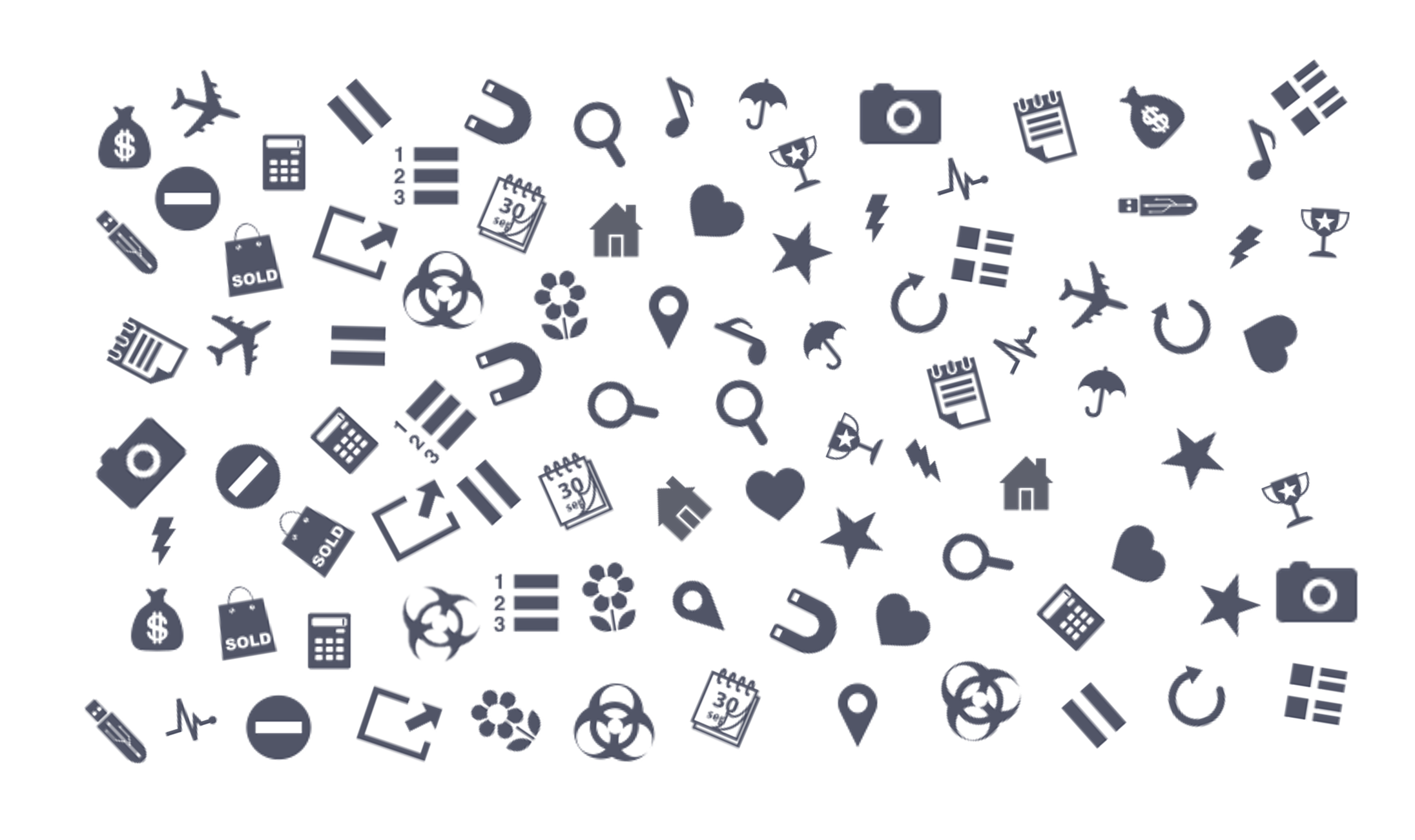 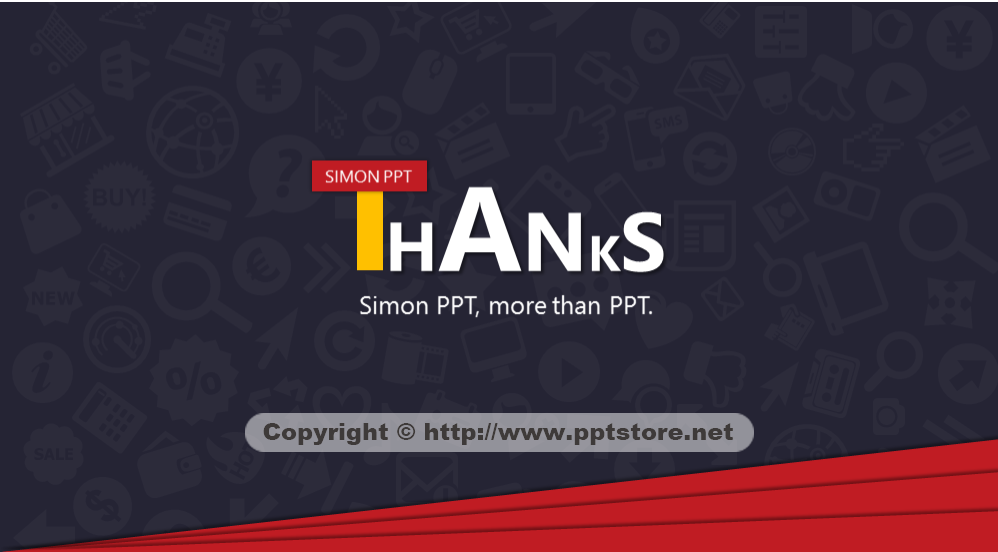 谢谢！